X 4.6				              Hur stor är delen?
Andelen =
Delen
Det hela
Delen =
Andelen av Det hela
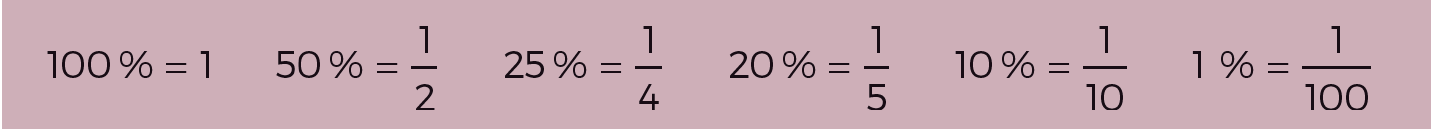 Beräkning av delen
200 kr
1
1
2
1
2
400
60
20
80
35
av 400 kr
av 20 km
av 35 cm
av 35 cm =
av 35 cm =
10
10
5
4
2
6 kg
2
4
5
5
5
10 % av 60 kg
5 km
30 % av 80 hundar
10 % av 80 st=
8 st
24 st
30 % av 80 st=
3 ∙ 8 st =
7 cm
kr =
kg =
km =
st =
cm =
2 ∙ 7 cm =
14 cm
Beräkning av delen
2 ml
6 % av 200 ml
1 % av 200 ml =
12 ml
2 ∙ 6 ml =
6 % av 200 ml =
4
5
1
4
1
5
200
750
av 28 liter
av 160 g
av 28 l =
av 28 l =
av 160 g =
av 160 g =
10
100
7
8
7
8
7
8
4 l
4 ∙ 4 l =
16 l
75 cm
40 % av 750 cm
10 % av 750 cm =
40 % av 750 cm =
4 ∙ 75 cm =
300 cm
ml =
cm =
20 g
5 ∙ 20 g=
100 g
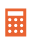 I en skola gick 380 elever. 30 % av eleverna gick åk 7. Hur många elever gick i sjuan?
Antal totalt :  380 elever
Andel i åk 7 :  30 %
38 elever
Antal i åk 7 :
10 % av 380 elever =
114 elever
3 ∙ 38 elever =
30 % av 380 elever =
Svar:  Det går 114 elever i åk 7.
Hyra från början :  2 900 kr
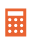 Hyran för en liten lägenhet var 2 900 kr per månad. Hyran höjdes med 4 %. 
Vilken blev den nya hyran? Avrunda till tiotal kronor.
Höjning (%) :  4 %
Höjning (kr) :
1 % av 2 900 kr =
29 kr
4 ∙ 29 kr =
116 kr
4 % av 2 900 kr =
Ny hyra :
≈ 3 020 kr
(2 900 + 116) kr =
3 016 kr
Svar:  Den nya hyran blev 3 020 kr.